Nói và nghe
TRÌNH BÀY Ý KIẾN VỀ MỘT VẤN ĐỀ CỦA ĐỜI SỐNG
Khởi động
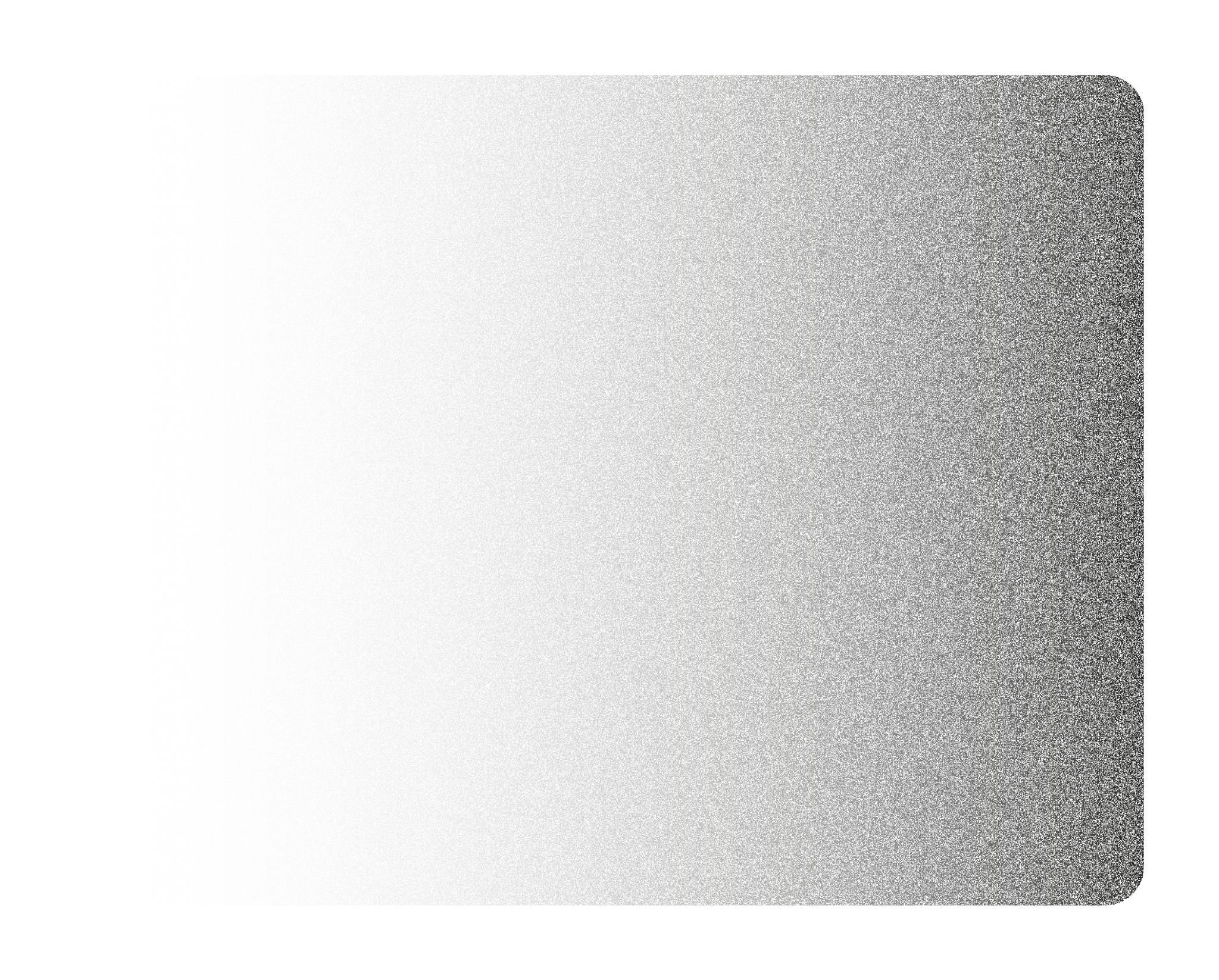 01
môi trường
ô nhiễm
bạo lực
học đường
trẻ em
bình đẳng giới
tình nguyện,
Theo em các từ khóa này nói về vấn đề nào trong đời sống của chúng ta ngày nay?
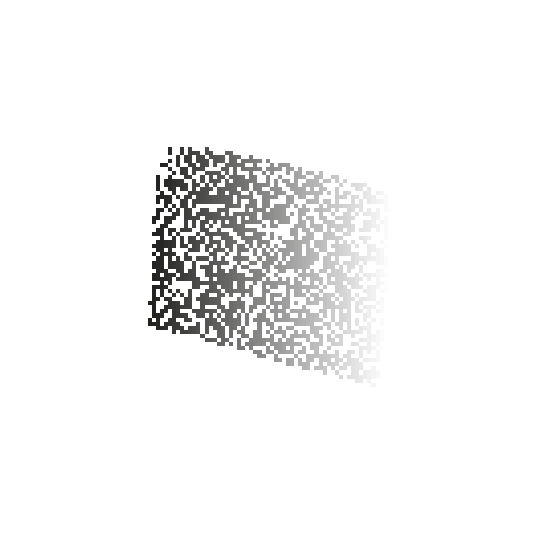 Hình thành kiến thức mới
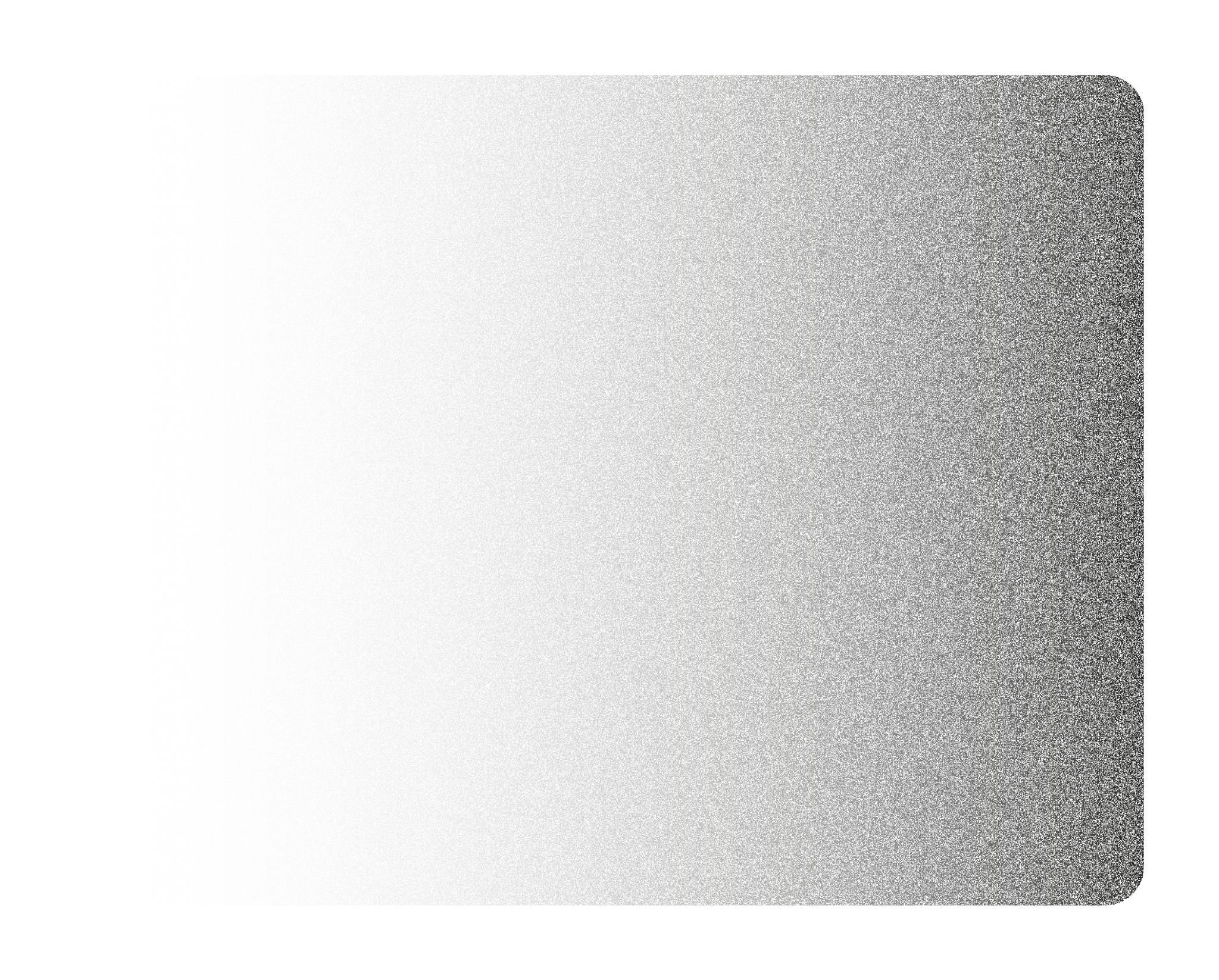 02
Bước 1: Chuẩn bị
Một nhóm nhỏ thảo luận nên gồm sáu thành viên.
Để thống nhất mục tiêu, thời gian buổi thảo luận, cả nhóm cần trả lời câu hỏi Mục đích của buổi thảo luận này là gì? Thời gian thảo luận dự kiến bao lâu? Nhóm sẽ đánh bao nhiêu thời gian cho mỗi ý kiến khi thảo luận?
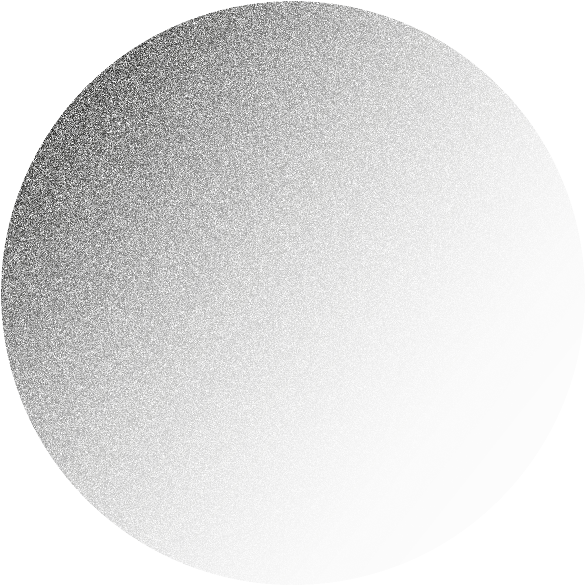 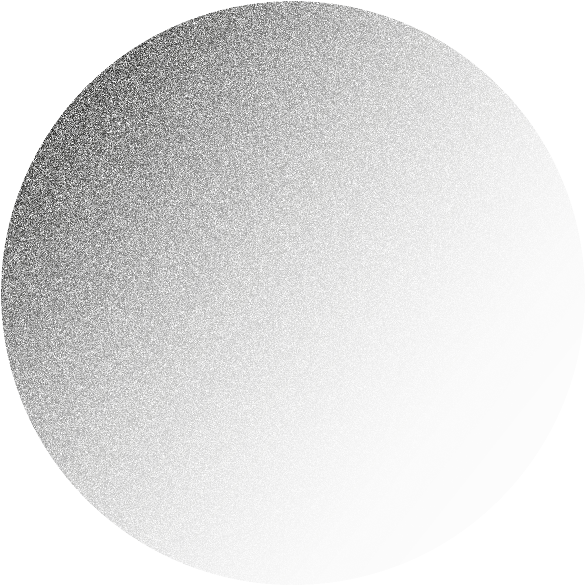 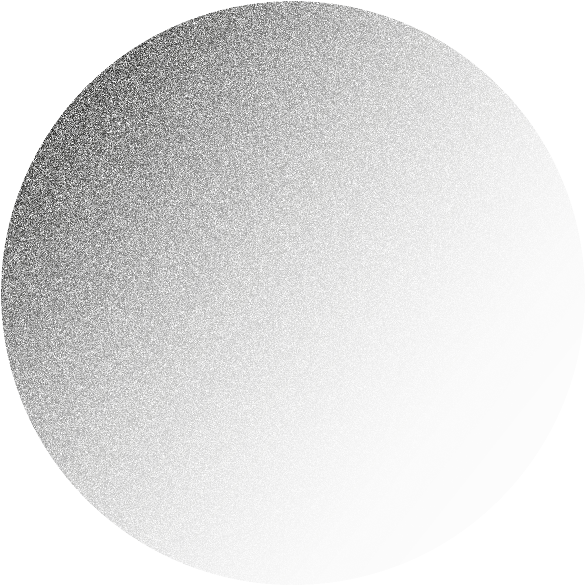 Để việc thảo luận được hiệu quả, mỗi thành viên cần tự trả lời các câu hỏi. Trong buổi thảo luận nhóm, người nghe của em là ai? Với đối tượng người nghe đó, em sẽ chọn cách nói cao để thuyết phục
Bước 1: Chuẩn bị
Nhóm trưởng thông báo cho thành viên vấn đề cần thảo luận. Mỗi thành viên về nhà tìm hiểu tư liệu, đưa ra ý kiến, lí lẽ, bằng chứng về vấn đề, dự kiến các ý kiến trái chiều và cách thức phản hồi dựa vào những gợi ý sau
Ý kiến của em về ý nghĩa của hoạt động xã hội với cộng đồng và bản thân, lí lẽ và bằng chứng để làm sáng tỏ ý kiến
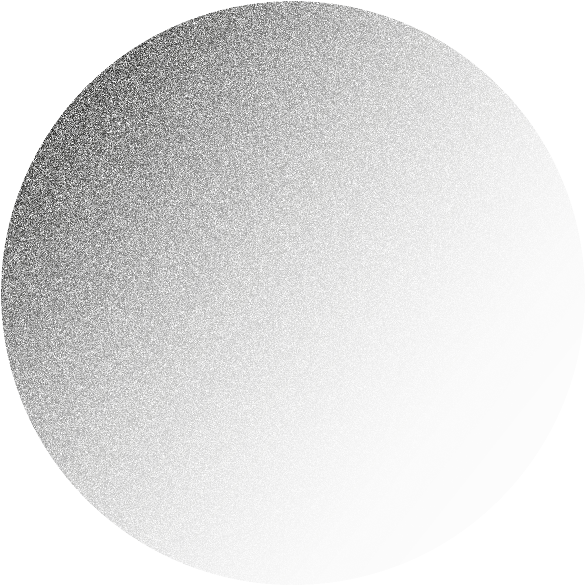 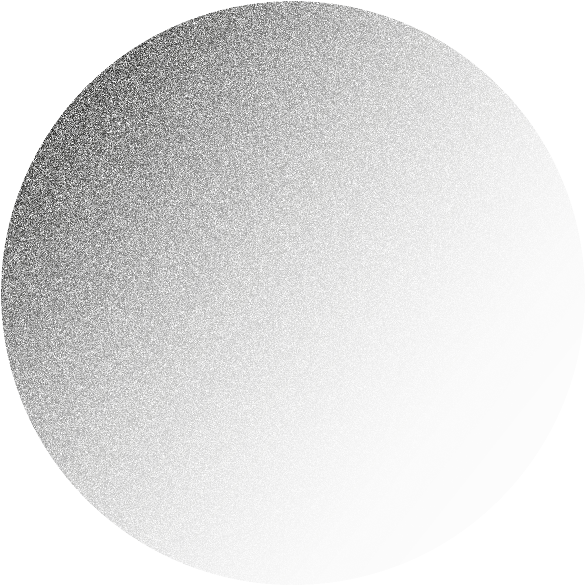 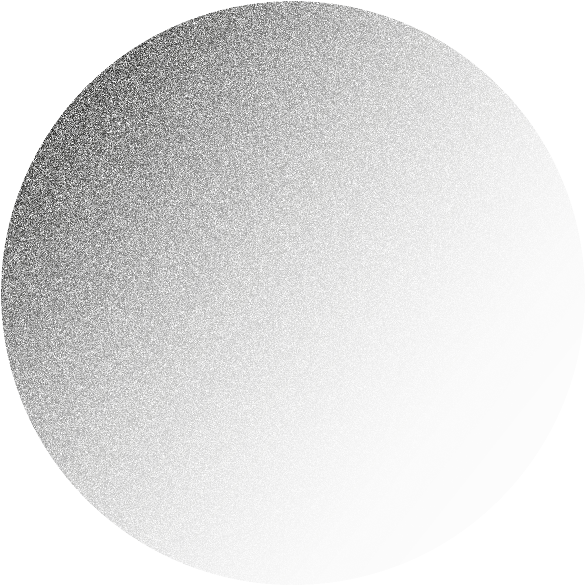 Những ý kiến trái chiếu và phản hồi của em (dự kiến)
Nhóm trưởng dẫn dắt để các thành viên trình bày, Thư kí ghi chép, tổng hợp các ý kiến. Cần đảm bảo mỗi thành viên đều trình bày dựa trên phần chuẩn bị ở nhà.
Sau khi ghi nhận ý kiến của thành viên, cả nh ấn tập trung phản hồi các ý kiến trọng tâm, các ý kiến trái chiều được nhiều ..... viên quan tâm. Các thành viên tranh luận, trả lời các câu hỏi cũng như bảo vệ ý kiến trước sự phản bác của người khác.
Từ các ý kiến của từng thành viên, cả nhóm thế - nhất những ý kiến tiêu biểu, lựa chọn những lí lẽbằng chứng xác đáng, thuyết phụcKết quả thảo luận nhóm có thể được trình bày dưới dạng đoạn văn, sơ đồ tư duy, in-pho-gráp-phich (infographic)
Bước 2: Thảo luận
Sau buổi thảo luận, em hãy rút ra hai bài học kinh nghiệm cho bản thân dựa vào
2. Thảo luận
Những điều em và nhóm đã làm tốt, chưa tốt
Gửi pháp khắc phục những điều chưa tốt
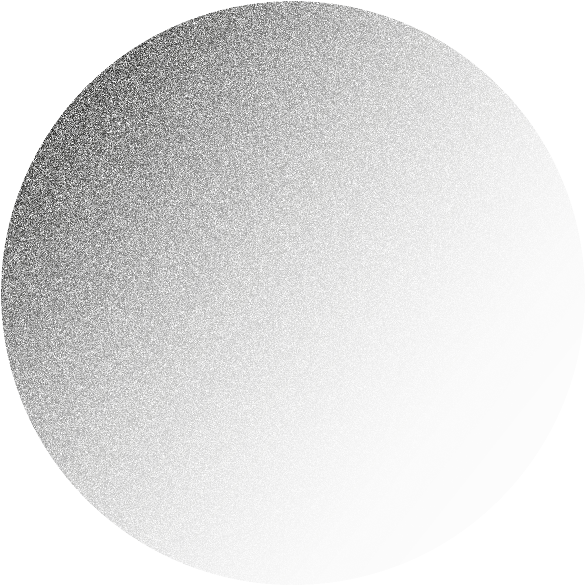 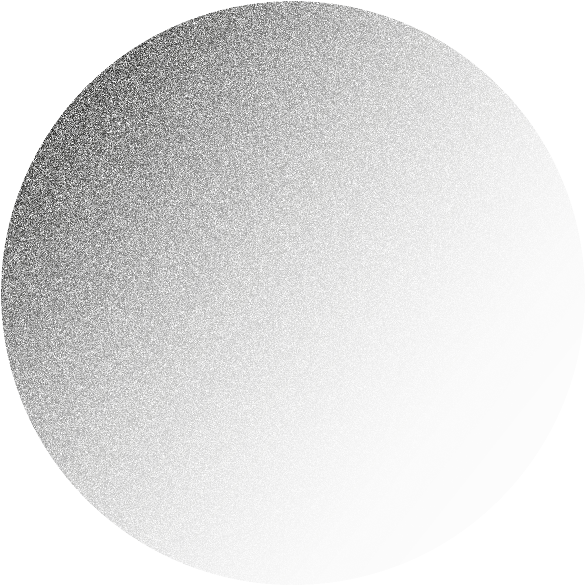 Luyện tập
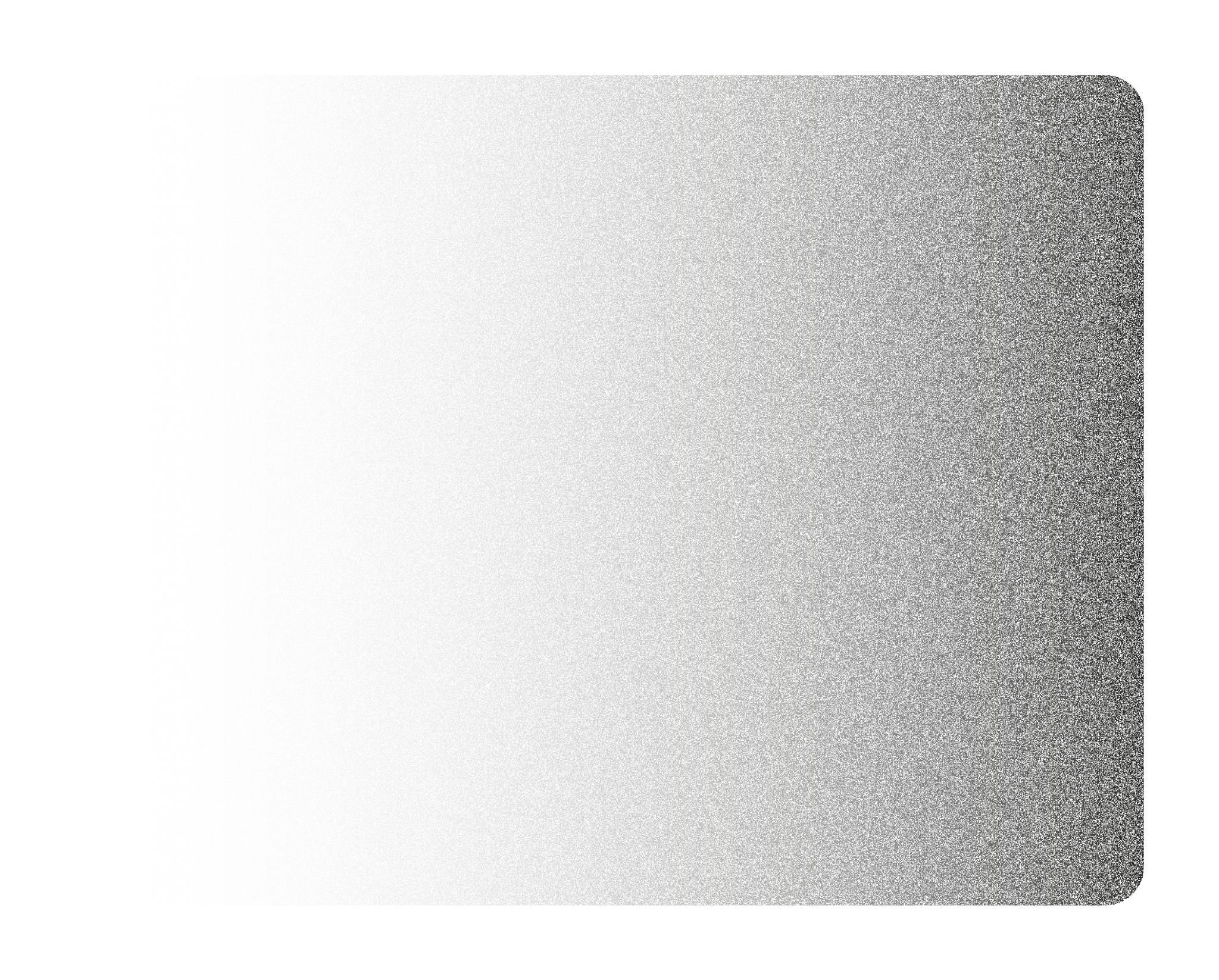 03
Thực hiện hoàn thành bài nói và nghe
Vận dụng
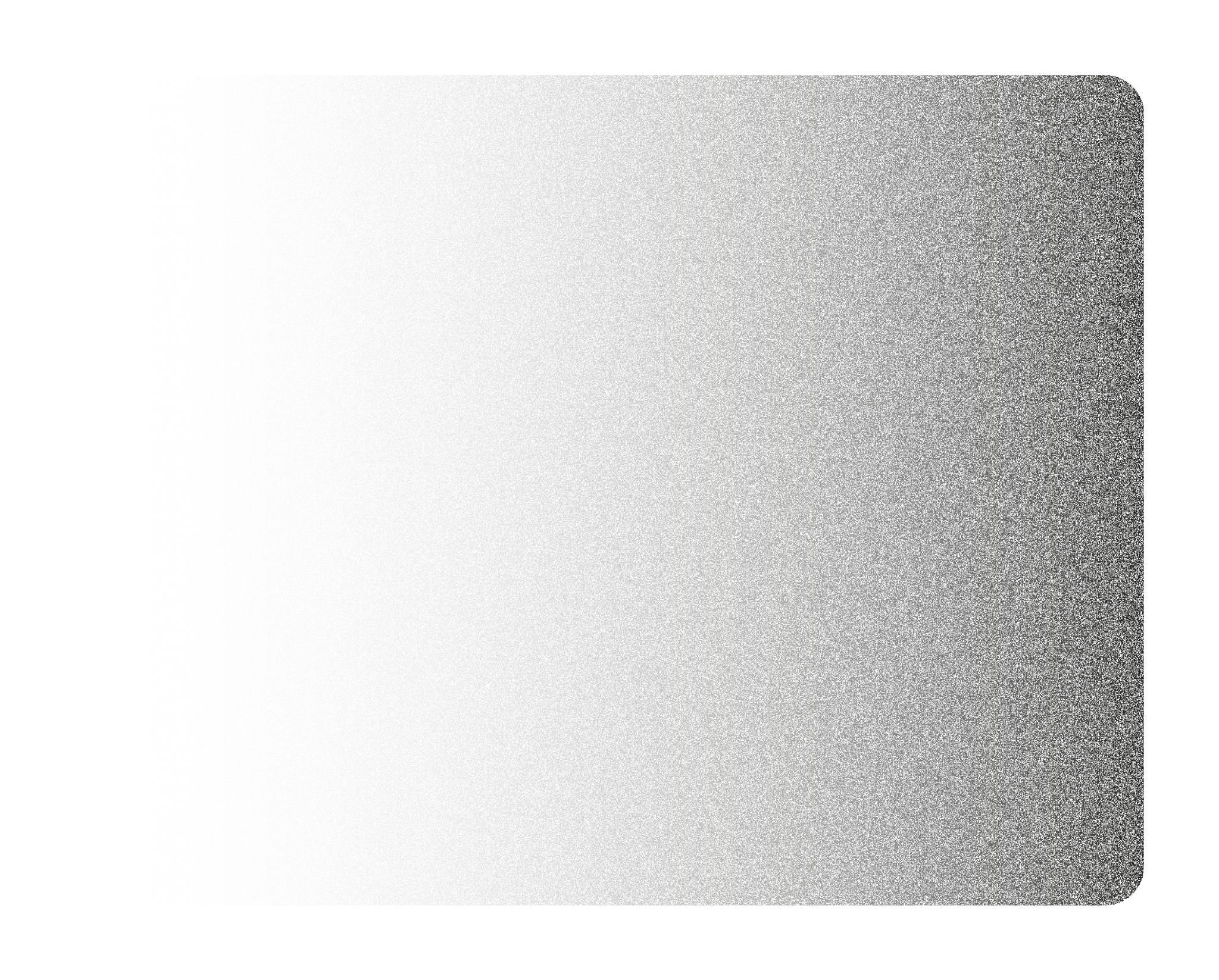 04
HS đánh giá, nhận xét bài trình bày của nhóm bạn
THANKS